Тема: «Как привить первокласснику любовь к чтению"
ФИО
Нормы техники чтения в первом классеСогласно показателям ФГОС, скорость чтения в 1 классе должна составлять:
                           в 1 полугодии 
                           — 25-30 слов в минуту;                             
                            во 2 полугодии 
                             — 30-40 слов в минуту.
Результаты проверки техники чтения






                       читают 25-30 слов в минуту

                                      читают более 40 слов в минуту

                                        читают менее 25 слов в минуту
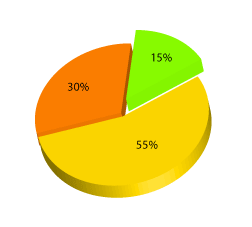 Элемент методики            Stir the Class
1. Найди себе пару.2. Прочитайте ответы друг друга.3. Поставьте галочку, если подобный ответ есть и у Вас.4. Допишите новые идеи.
ФИО
В доме должна быть создана читающая атмосфера: чтение книг вслух, обсуждение 
 прочитанного, обмен мнениями. Дети должны чувствовать, что родители проявляют интерес к книгам, газетам, журналам.
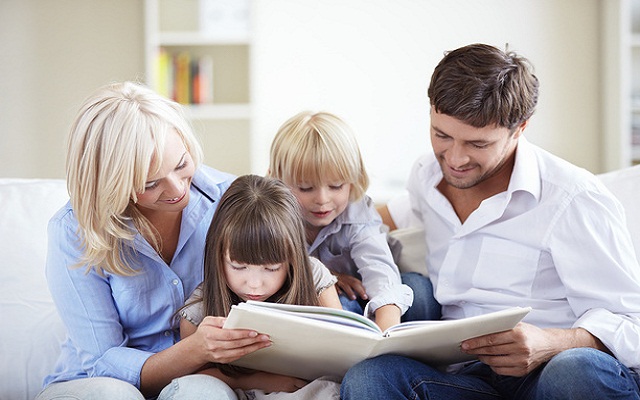 ДВА ОСНОВНЫХ ПРАВИЛА

не заставляйте детей читать, а особенно вместо игр, прогулок, общения с друзьями, того, что им хочется делать в данный момент; 
будьте примером для них, не противоречьте своими действиями своим же словам.
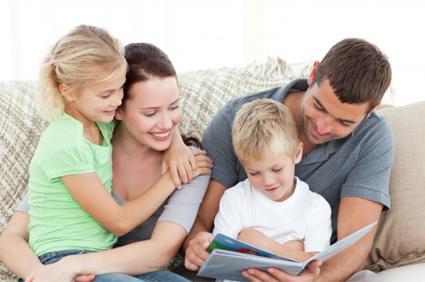 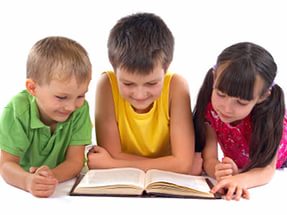 Спасибо за участие в родительском собрании!